Μέτρηση της δύναμης
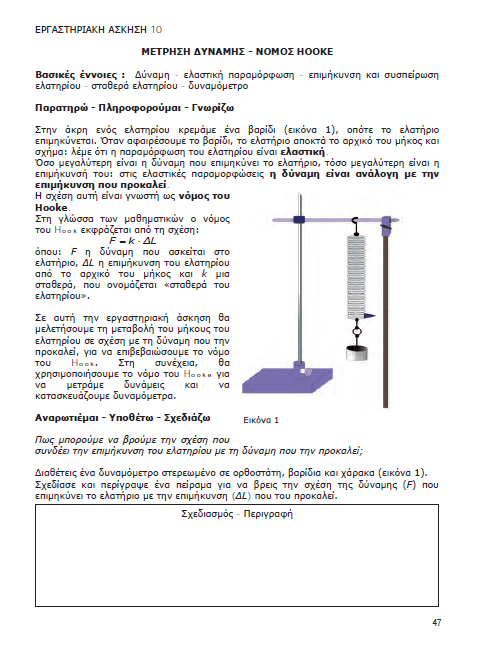 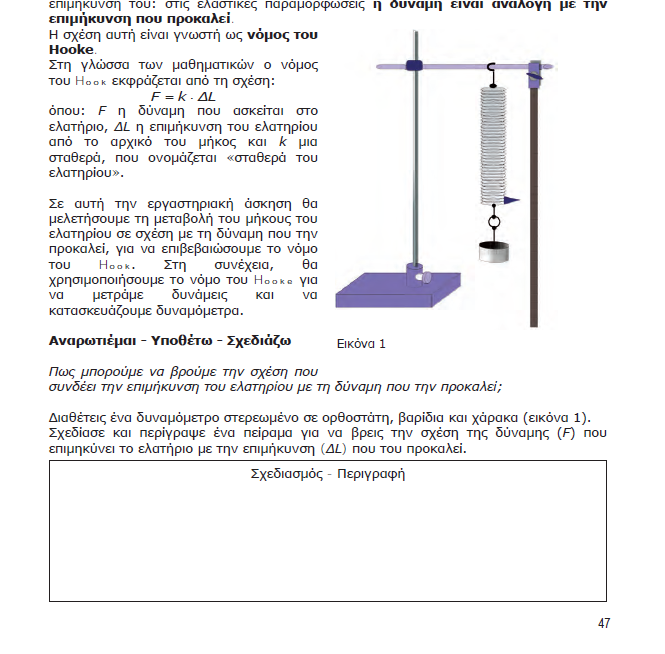 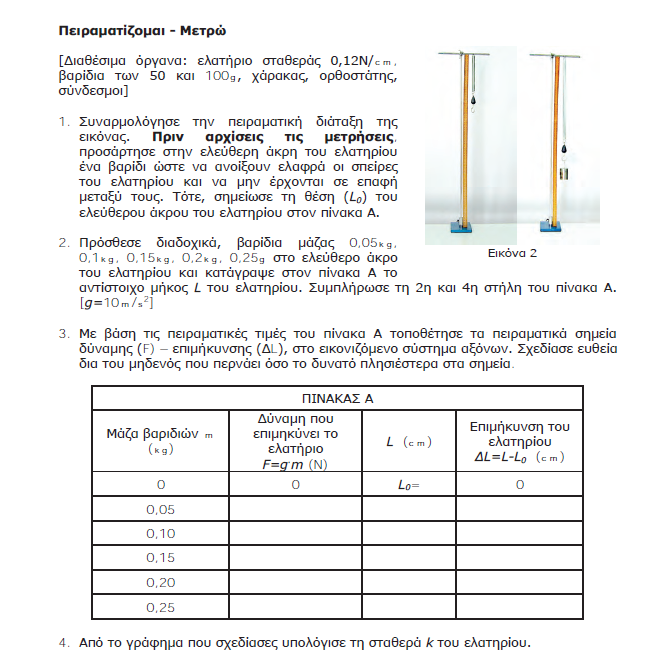 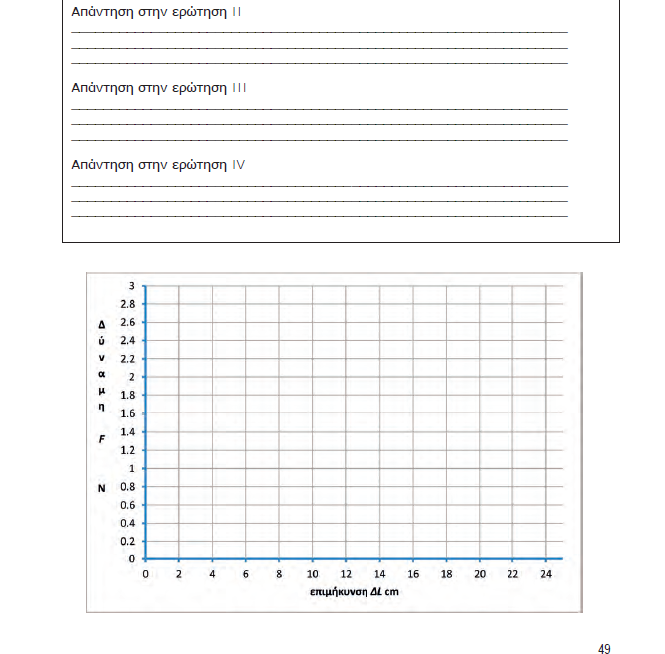 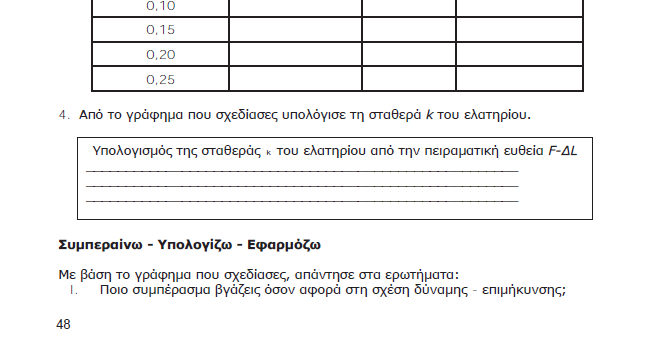 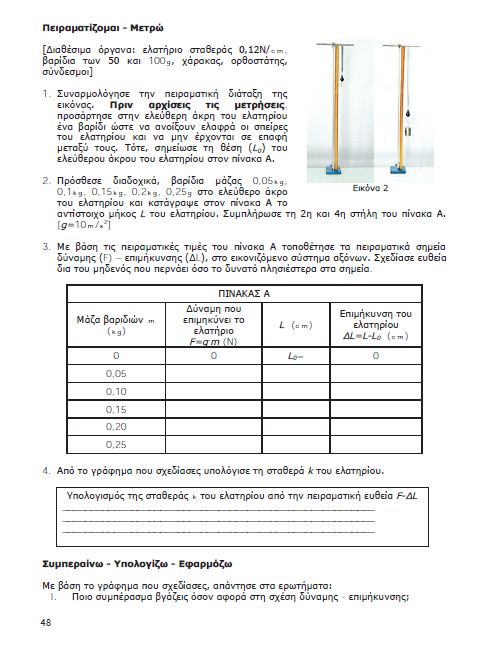 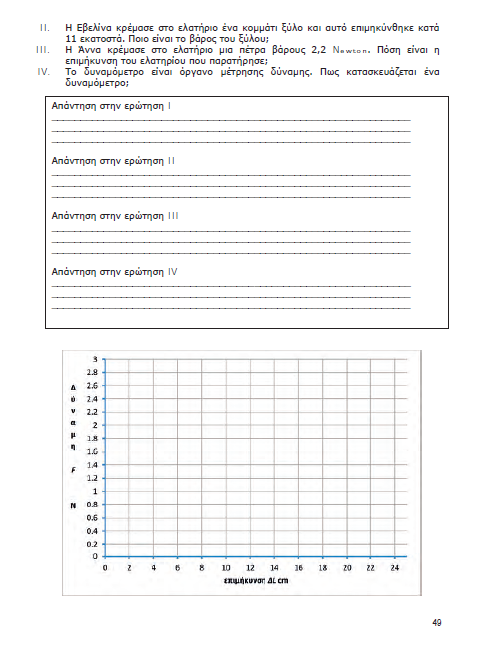 Νόμος του Hook:
Η επιμήκυνση ΔL ενός ελατηρίου είναι ανάλογη με το μέτρο της δύναμης  F που ασκείται σε αυτό.
F = k·ΔL
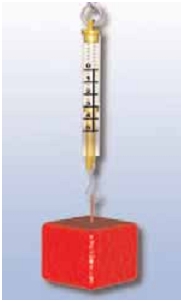 Δυναμόμετρο.
Η ένδειξη του ισούται με το μέτρο της δύναμης που ασκείται στο σώμα μέσω του δυναμόμετρου.
Η μονάδα δύναμης στο Διεθνές Σύστημα Μονάδων (S.I.) ονομάζεται 1 Ν (Newton-Νιούτον).
Ο διανυσματικός χαρακτήρας της δύναμης
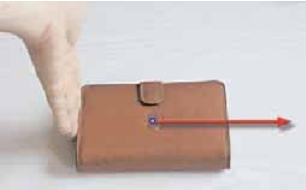 Η κασετίνα είναι αρχικά ακίνητη. Η κατεύθυνση που θα κινηθεί εξαρτάται από την κατεύθυνση προς την οποία ασκούμε τη δύναμη.
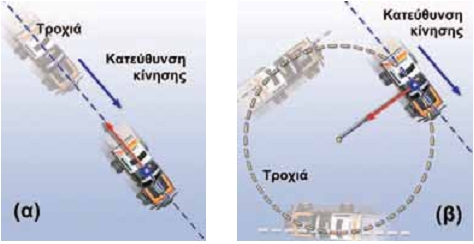 α) Η δύναμη είναι αντίθετη με την κατεύθυνση της κίνησης. Το σώμα σταματά. 
(β) Η δύναμη είναι κάθετη στην κατεύθυνση της κίνησης. Το σώμα κινείται κυκλικά
Το αποτέλεσμα της δύναμης (η μεταβολή της ταχύτητας) εξαρτάται από την κατεύθυνση στην οποία ασκείται η δύναμη. 
  Η δύναμη εκτός από μέτρο έχει και κατεύθυνση. 
  Επομένως, είναι διανυσματικό μέγεθος και θα την παριστάνουμε με ένα βέλος που έχει την κατεύθυνση της δύναμης.       
  Το σημείο εφαρμογής του διανύσματος που παριστάνει τη δύναμη, είναι το σημείο του σώματος, στο οποίο ασκείται.
   Αν ένα σώμα θεωρηθεί υλικό σημείο, τότε το σημείο εφαρμογής της δύναμης ταυτίζεται με αυτό.
Το μέτρο της δύναμης ισούται με το μήκος του διανύσματος αν αυτό σχεδιαστεί με κατάλληλη κλίμακα. Εάν διαλέξουμε 1 cm να αντιστοιχεί σε 1  Ν, τότε η δύναμη 8 Ν παριστάνεται από διάνυσμα μήκους 8 cm.
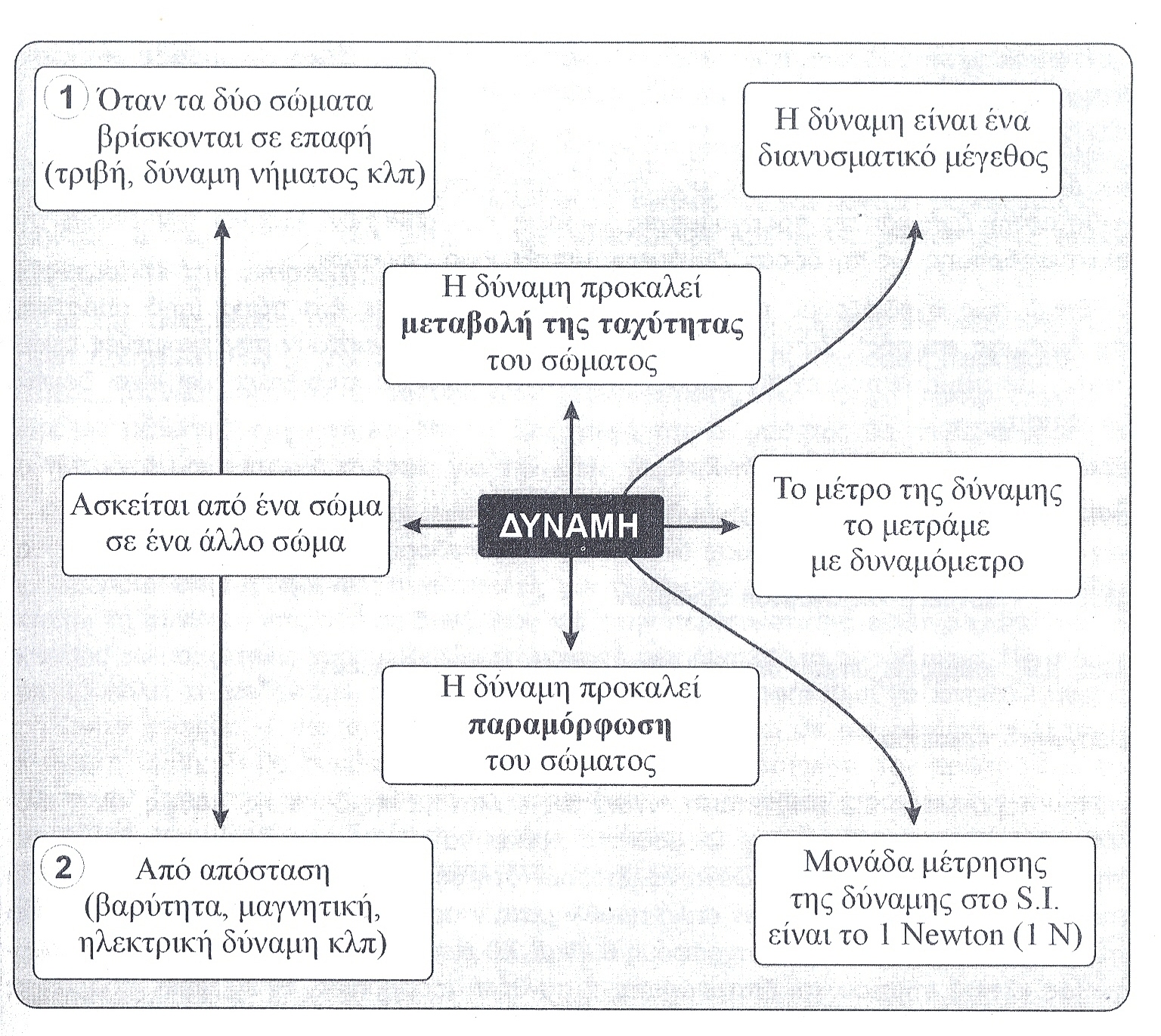 Χρησιμοποίησε και εφάρμοσε τις έννοιες που έμαθες:
1 (σελ. 59) 
     Συμπλήρωσε τις λέξεις που λείπουν από το παρακάτω κείμενο έτσι ώστε οι προτάσεις που προκύπτουν να είναι επιστημονικά ορθές: 
ii.   Όλες οι δυνάμεις που εμφανίζονται στη φύση έχουν ένα κοινό χαρακτηριστικό: εμφανίζονται πάντα ως ………………… μεταξύ δυο σωμάτων: λέμε ότι τα σώματα ………………… Η δύναμη είναι ………………… μέγεθος και παριστάνεται ως …………………

iv.     Η επιμήκυνση του ελατηρίου είναι ………………… με τη δύναμη που ασκείται σ' αυτό. Την παραπάνω ιδιότητα των ελατηρίων την εκμεταλλευόμαστε στην κατασκευή οργάνων μέτρησης ………………… των ………………… Η μονάδα δύναμης στο Διεθνές Σύστημα Μονάδων (S.I.) ονομάζεται …………………
Ασκήσεις
1(σελ. 61)  
          Ένα ελατήριο επιμηκύνεται 3 cm όταν ασκείται πάνω του μια δύναμη 12 Ν.(α) Πόσο θα επιμηκυνθεί αν του ασκηθεί δύναμη 20 Ν; 
      (β) Πόση δύναμη πρέπει να του ασκηθεί για να αυξηθεί το μήκος του κατά 10 cm;